5J Piecewise linear graphs
Learning intentions

 To be able to construct and analyse piecewise linear graphs.
 To be able to construct and analyse step graphs
Piecewise linear graphs
Sometimes a situation requires two linear graphs to obtain a suitable model. The graphs we use to model such situations are called piecewise linear graphs
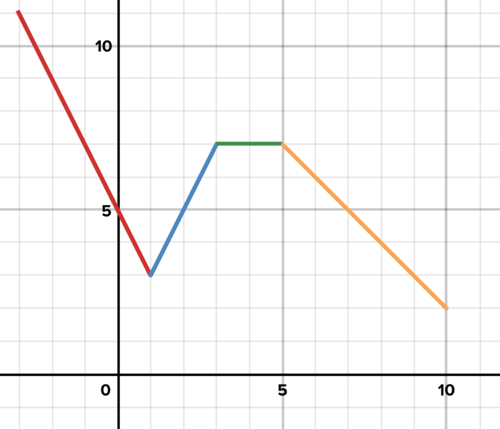 Constructing a piecewise linear graph model
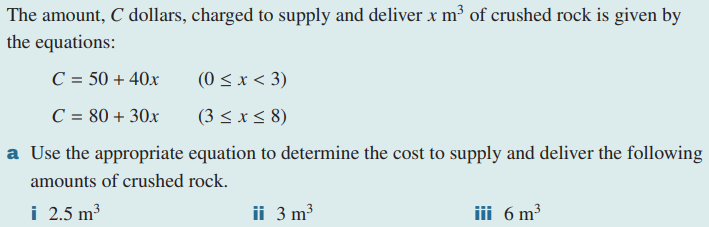 ①
②
50+40×2.5=$150             80+30×3=$170                 80+30×6=$260
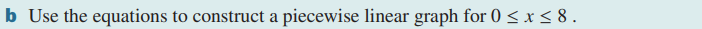 C
50+40×0=$50   (0,50)
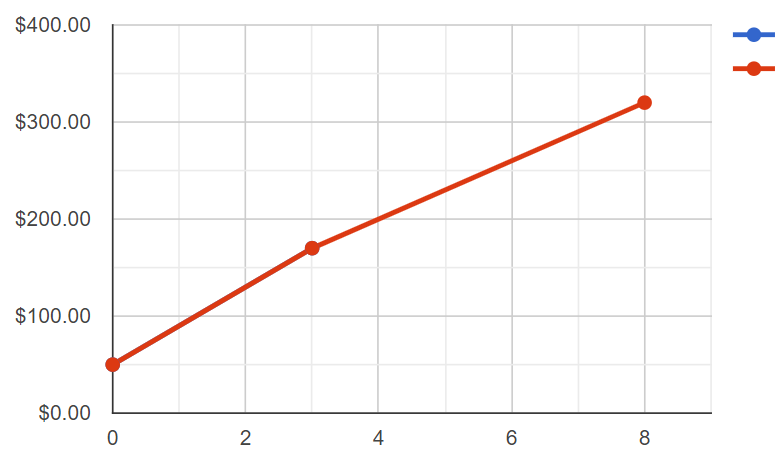 C=50+40x
C=80+30x
(8,320)
50+40×2.5=$150 (2.5,150)
80+30×3=$170  (3,170)
(3,170)
80+30×8=$320  (8,320)
(2.5,150)
(0,50)
x
Step graphs
A step graph is a type of piecewise graph that uses line segments where each line segment is horizontal.
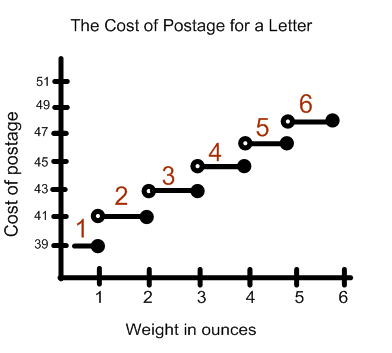 Step graphs
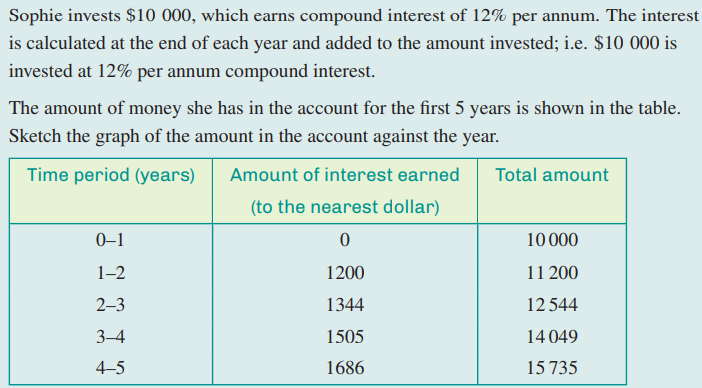 Step graphs
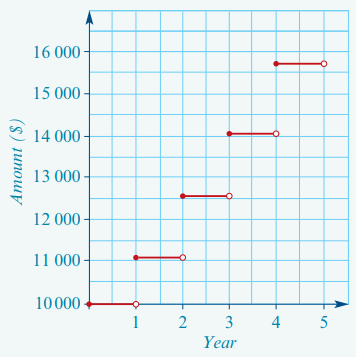 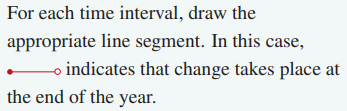